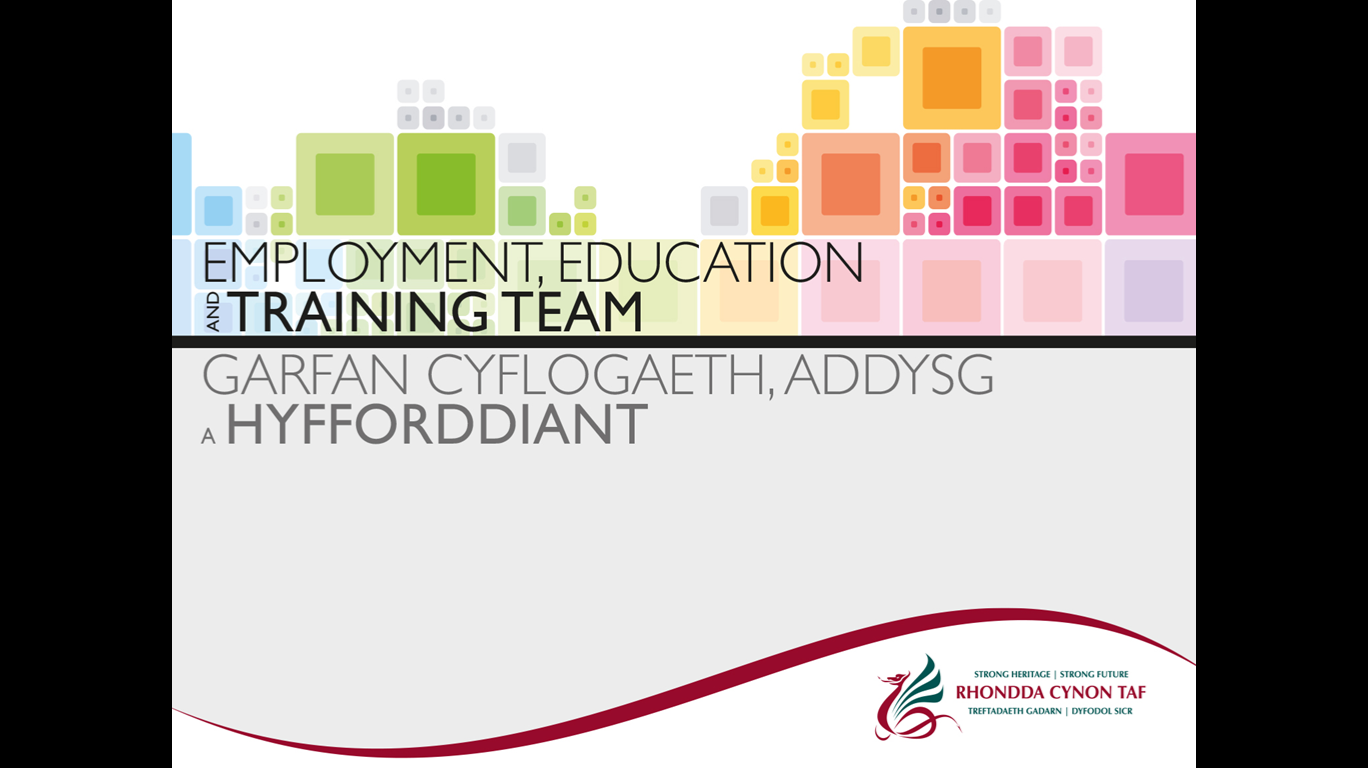 Digwyddiadau a chyrsiau ar-lein i fyfyrwyr Blwyddyn 12
Online events & courses for Year 12 students
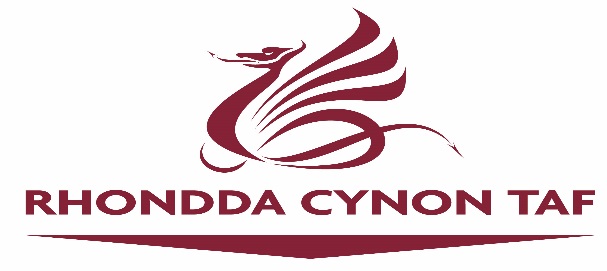 [Speaker Notes: Introduce yourself, colleagues, team and premise of session.

EET video on next slide.]
Cynnwys / Content
Digwyddiadau Ar-lein Am Ddim / Free Online Events
Digwyddiadau Ar-lein Am Ddim / Free Online Events
Llawer o ddigwyddiadau ar-lein am ddim sy'n ymdrin â disgyblaethau a phynciau lluosog / Many free online events covering multiple disciplines & topics
Dyfodol Dysgu dysgu ar-lein am ddim; - http://www.futurelearn.com Future Learn free online learning;- http://www.futurelearn.com
Dysgu Am Ddim gan y Brifysgol Agored - https://www.open.edu/openlearn/free-courses/full-catalogue Free Learning from the Open University - https://www.open.edu/openlearn/free-courses/full-catalogue
Cyrsiau ac adnoddau ar-lein am ddimFree online courses & resources
Adnoddau blwyddyn 12 / Year 12 resources
Cysylltwch â Ni / Contact Us
Ar gyfer unrhyw geisiadau penodol cysylltwch â;-
For any specific requests please contact;-

Rhys Truelove - Rhys.truelove@rctcbc.gov.uk 
Nicola Barnes - Nicola.j.barnes@rctcbc.gov.uk 

I siarad â chi Cynghorydd Gyrfa Cymru ffoniwch:
To speak to you Careers Wales Adviser call: 
0800 0284844 
(gofynnwch am eich ymgynghorydd ysgol a fyddai'n well gennych siarad â nhw).
(ask for your school adviser if you'd prefer to speak with them).